‘Gaming' the system: Playing videogames for my degree
Part I: When they go high, we go low.
[Speaker Notes: Hello everybody. I want to welcome to you the first set of slides in this resource pack-  ‘Gaming the system: playing video games for my degree’. So there will be two sets of slides, which you will be able to access via the HE+ website. This first set will introduce you to some of the main concepts that are popular within academic discussions surrounding media and literature at the moment and will hopefully draw your attention to why it's not only valid to study video games but also necessary to study them. The second set will utilise a case study based approach to hopefully show you how to create your own research project based off of video game analysis. At the end of each slide you will find a list of the references All images used in these slide sets were taken from the public domain, with reference links included on the slides. So without further ado, let us begin .]
WHAT DO THESE WORDS MEAN TO YOU?
1- ACADEMIA
2-LITERATURE
[Speaker Notes: Firstly I think it is important for us to consider what we mean when we refer to the words academia and literature. So I'd like you to pause at this slide for a moment take a second and just write down your ideas. What sort of objects, ideas or images do you think of when you see these words?]
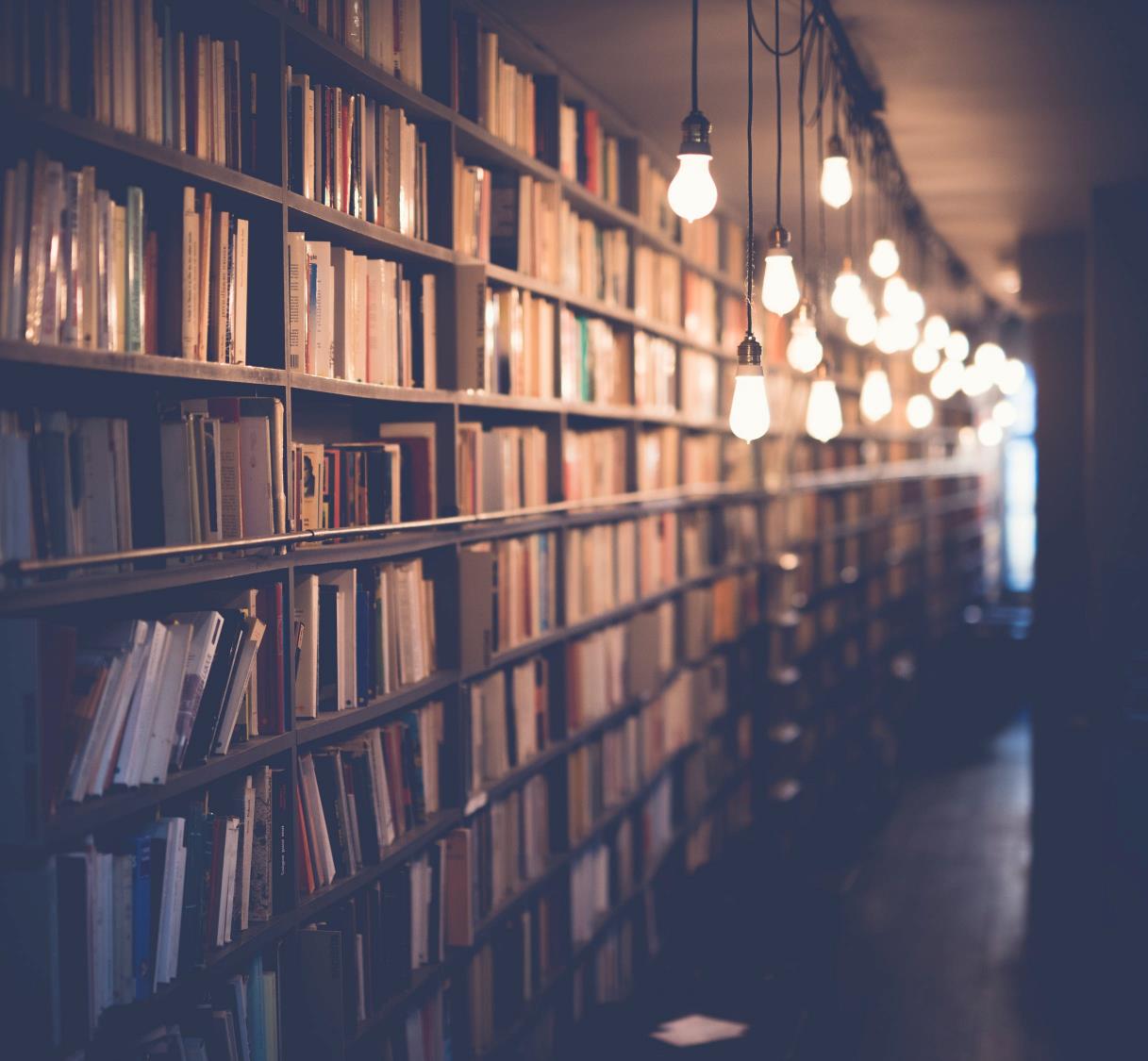 Ferlic, J. (2018). Light Inside Library · Free Stock Photo. https://www.pexels.com/photo/blur-book-stack-books-bookshelves-590493/
[Speaker Notes: So maybe you thought of something along the lines of this library Brown colours, dimly lit, full of dusty books – maybe this is a sort of imagery you think of when you imagine certain universities in the UK. Maybe your  school library looks like this, or maybe you would never in a million years imagine yourself studying in a place like this. But either way, When asked to produce images surrounding their ideas of academia or literature, many people often give answers related to paper books and older more traditional forms of writing .Take a look at the answers you’ve just written down. What did you say? Would your answer fit with this idea of academia or literature? And why do you think you answered it in that way? Do you think it was affected by the academia and literature that you currently engage with at school or University? What other factors can you think of that might have affected your answer?]
What hierarchies surround these concepts?
[Speaker Notes: Most importantly I want you to consider what sorts of prejudice or popular opinion may have affected your answer. For example when asked to provide examples of academia would your mind immediately jump two online bloggers or to video based content creators who analyse and review film? When asked what sort of literatures and academic would study would you place the study of animated film and Charles Dickens on the same level of academia? Why or why not? There is a tendency to either include or exclude different forms of art from the realms of academia possibly due to how old they are or how popular they are. Was your answer informed by notions of intelligence, as a lot of critics and individuals seem to value narratives as academia based upon how easy they are to access. For example it is a lot easier to consume a 90 minute film than it is to read the entire works of William Shakespeare. But should any work of fiction be judged  ‘not academic’ just because of how difficult or easy it is to understand?]
HIGH CULTURE vs. POPULAR CULTURE
‘Culture being a pursuit of our total perfection by means of getting to know, on all the matters which most concern us, the best which has been thought and said in the world, and, through this knowl­edge, turning a stream of fresh and free thought upon our stock notions and habits, which we now follow staunchly but mechanically, vainly imagining that there is a virtue in following them staunchly which makes up for the mischief of following them mechanically.’Arnold, M., Lipman, S., & Cowling, M. (1994). Culture and Anarchy. Yale University Press. p.viii
[Speaker Notes: These questions have not been untouched by critical inquiry . It is generally accepted that in modern British and American academia, culture is divided into two forms: high and low, the latter often also being associated with popular or mass culture. Arnold Lipman first used the term high culture in his book ‘Culture and Anarchy’, in 1994 stating that high culture is ‘being a pursuit of our total perfection by means of getting to know, on all the matters which most concern us, the best which has been thought and said in the world ‘. Basically when I and other critics talk about high culture , we are referring to the parts of our cultural production that are seen as adhering to this ‘pursuit of total perfection’. We refer to the art, literature, hobbies, stories and practices that the people in power decide are inherently ‘good’, ‘worthwhile’ and ‘valid’. Examples of high culture include activities such as going to the opera or horse riding, and reading literature that is part of the ‘classical canon’ , basically anything that is meant to represent the best of Britain in modern humanity. And as high culture exists , therefore there must be a low culture. Stemming from ancient Greek logic, often low culture is associated with what is popular. For example magazines, Internet content creation, social media and video games would not be defined as high culture by these standards. It's important to recognise that the ideas of high and low culture are scaffolded with classist presumptions surrounding worthwhile activities. Particularly, those literatures and activities most associated with high culture are often also most associated with the upper classes,  whereas the activities and media of the lower classes a rarely seen as being of intellectual value . Can you maybe think of some more examples of high and low culture as defined by our current society? Maybe think about the types of literature that you read in class, and how they might fit into the hierarchy of culture? These books are seen as being the most worthwhile as they are what most children throughout the UK have to study. Pick one book or play that you have studied. What sort of people does the story focus on? Whose story is being told, and by what sort of author? What does that say about the values that we hold as a society as to what makes a good book for study? Is it enjoyable is and easy to access? If not what does this say about our ideas of what ‘good’ literature should be? Do you think we should place narratives and forms of literature into these different categories of high and low? Who benefits from this distinction and why is it important that high culture is maintained? These are all difficult questions, and I could write an essay on each of them individually, so there’s no pressure to come up with an answer right away. Their purpose is to provoke us to question our assumptions surrounding ‘good’ and ‘bad’ literature and culture, and the reasons why those assumptions exist.]
…And for Young Readers?
"Writing for children is usually purposeful, its intention being to foster in the child reader a positive apperception of some sociocultural values which, it is assumed, are shared by author and audience. These values include contemporary morality and ethics, a sense of what is valuable in the culture's past (what a particular contemporary social formation regards as the culture's centrally important traditions), and aspirations about the present and future. Since a culture's future is, to put it crudely, invested in its children, children's writers often take upon themselves the task of trying to mould audience attitudes into 'desirable' forms, which can mean either an attempt to perpetuate certain values or to resist socially dominant values which particular writers oppose." 
Stephens, J. (1992). Language and Ideology in Children's Fiction. Harlow: Pearson Education Ltd. p.3
[Speaker Notes: So how does all of this relate to Education you might ask? Well the ideas of high and low culture are specifically relevant to the studies of education because Low culture is not only associated with the lower classes. The divide is also intergenerational. Popular forms of young people’s literature and media are often the first to be resigned to low cultural status . You would only have to look at the headlines of certain, heretofore unnamed, newspapers to see that many of things young people throughout Britain enjoy reading, playing and watching are not seen to be valuable uses of their time . Young people are seen as being uninitiated into the realms of high culture , and that initiation is meant to take place within the school building, Stephens states that ‘Writing for children is usually purposeful, its intention being to foster in the child reader a positive apperception of some sociocultural values which, it is assumed, are shared by author and audience. These values include contemporary morality and ethics, a sense of what is valuable in the culture […] and aspirations about the present and future. Since a culture's future is, to put it crudely, invested in its children, children's writers often take upon themselves the task of trying to mould audience attitudes into 'desirable' forms, which can mean either an attempt to perpetuate certain values or to resist socially dominant values which particular writers oppose." ‘. Because by how we define them children are not yet permitted to be part of the ‘adult’ world, children’s culture may not be high culture.  Basically, any narrative that young people enjoy will almost certainly be found in the ‘Children’s Literature’ section of the bookshop, cut off from every other text, treated as ‘separate’ and ‘of lower value’ 
My degree is in education and childrens literature, One problematic aspect of my studies that I’ve begun to notice is that a lot of of writing and academic research has been mainly focused around more traditional ideas of children's culture, such as children’s poetry or classical novels from the 19th and 20th centuries. I strongly believe that it is of the highest importance to engage with the media and literature that young people  actually consume, to avoid falling prey to these dangerous hierarchies that not only limit children and the literature they are allowed to engage with, but also affects who they grow up to be .]
So, why videogames?
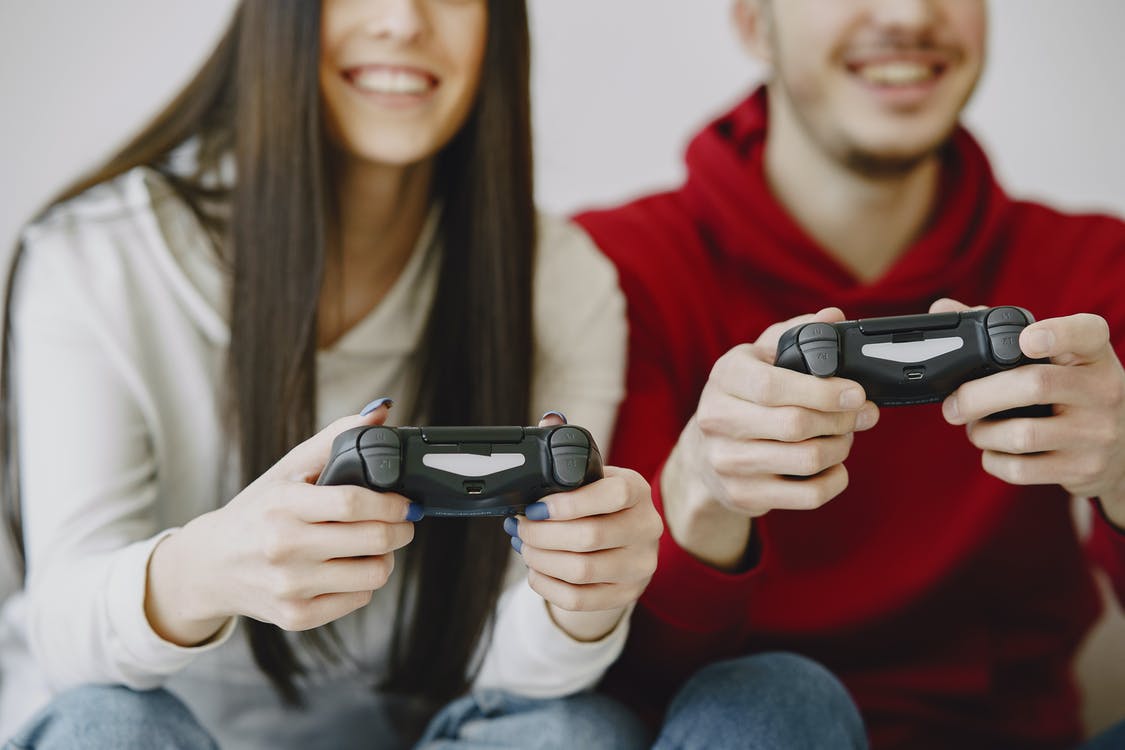 Fring, G. (2020). Crop smiling friends in casual clothes with gamepads · Free Stock Photo. https://www.pexels.com/photo/crop-asian-girlfriends-playing-video-games-at-home-4132411/
[Speaker Notes: And this is where I introduce videogames. Though the field of videogame theory is somewhat belittled by those who don’t view videogames as a ‘legitimate’ form of either art, literature or education, I would argue that any form of media that is consumed on a large scale is worth crediting with analysis and criticism. Videogames are a dominant and ubiquitous part of modern media environments, A recent report published by OFCOM (2017) focused more on the demographics of young players, found that 66% of 5-7 year olds play videogames for nearly seven and a half hours a week, 81% of 8-11 year olds play for around 10 hours a week, and 77% of 12-15 year olds play for around 12 hours a week. According to this data, all of the age groups previously listed spend more time playing videogames than they did reading fiction for pleasure. Though it is worth noting that by ‘reading’ the report only refers to fiction novels, and therefore doesn’t take into account other forms of reading, such as non-fiction reading or the reading performed on social media. Still regardless of the latter claim, it is evident that videogames form a significant part of children’s media consumption. Furthermore, videogames, like other forms of literature and film, contain a narrative, usually contain some form of verbal text, visuals and the need to navigate said narrative to create meaning. The interactive element of videogames, though not a traditional aspect of the various forms in children’s literature studies, is attractive to many young players. This, along with the need to adapt our definition of ‘literature’ to move with an increasingly technological society, reinforces the need to include videogames within our studies of children’s literature. Analysing videogames will allow for researchers to discuss and critique the (literally) encoded values within one of the most popular entertainment forms for children today, and the development of new digital literacies.]
’We should accept that videogames can be just for pleasure, because we know that any text that prompts excitement, joy, and voluntary engagement is already teaching something that exceeds measurement. 
I once read The Secret Garden to a seven-year-old boy and we cried about loneliness and laughed at my shocking Yorkshire accent. Did he learn something? Absolutely. But it was a type of collateral learning: I could see how The Secret Garden had furnished his imagination when we played outdoors: he would translate bird chirps for me and insist on planting all of my apple pips, when he wasn’t protecting me from Creepers, that is. Because Minecraft was an equally important part of his perceptual matrix, expressed through his desire to wield a branch as a pickaxe and to build forts to keep us safe. Books and videogames already occupied the same spaces in his mind, so why shouldn’t they occupy the same spaces in his classroom?’

Reay, E. (2019). ‘Creepers in the Classroom’: Emphasising the Poetic Power of Videogames. FERSA University of Cambridge Blog. https://fersacambridge.com/2019/05/13/creepers-in-the-classroom-emphasising-the-poetic-power-of-videogames/
[Speaker Notes: One academic currently working to break down the boundaries between ‘high’ and ‘low’ forms of culture and research is Emma Reay. As a pioneer of videogame research within children’s literature studies, she has written on a wide array of different games and gaming traditions, such as in her article ‘Creepers in the Classroom: Emphasising the Poetic Power of videogames’, which I have included in the further reading section of this resource. I think her comments here on the didactic, by which I mean educational, power of an enjoyable text are important and relevant to our current discussion, further emphasising the importance of researching popular forms of literature and media.]
Haggis et al’s (2018)
 5 Foundational Statements
‘Playfulness is a primary, unintentional, and atavistic route to learning ‘(p.3)
‘All video games can improve or harm the lives of their players, regardless of type or authorial intentionality’ (p.7)
‘Playing for its own sake is a worthwhile activity’ (p.9)
‘All types of video games are already part of the wider discourse of our self-reflexive society’ (p.10)
‘All video games combine the Social Sciences and Humanities (SSH) with technology and innovation’ (p.12)
Haggis-Burridge, M., Passarelli, M., Dagnino, F., Earp, J., Manganello, F., Persico, D., Pozzi, F., Bailey, C., Perrotta, C., & Buijtenweg, T. (2018). A Manifesto for European Video Games. CNR Edizioni.
[Speaker Notes: In the EU-sponsored ‘A Manifesto for European Video Games’ (Haggis et al, 2018), a series of ‘foundational statements’ relating to the importance of video games’ inclusion within the discourse of educational research were included. They are: 1) ‘Playfulness is a primary, unintentional and atavistic route to learning 2) All videogames can improve or harm the lives of their players, regardless of type or authorial intentionality 3) Playing for its own sake is a worthwhile activity 4) All types of videogames are already part of the wider discourse of our self reflexive society 5) All videogames combine the social sciences and humanities (SSH) with technology and innovation’ Ultimately, the assimilation of videogames into educational and children's literature studies is necessary, and we must take the form seriously, as otherwise we fail to recognise or respect the modern child reader or their opinions. Do you agree with all of these statements? After hearing from me and other critics, has your definition of either academia or literature been challenged? Think about your own relationship with gaming, which I’m guessing you have, seeing as you have chosen to listen to this session. Can you imagine yourself writing an essay on your favourite game? Would you even know where to start?]
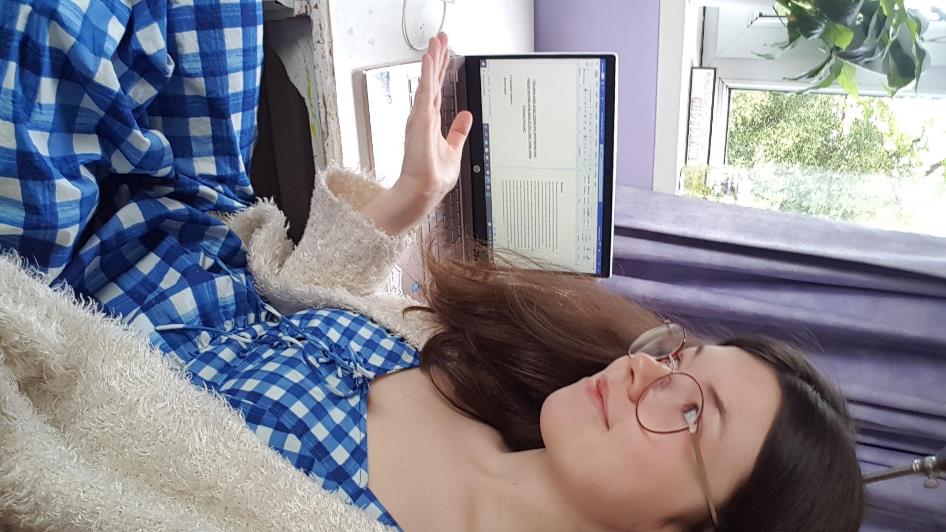 And now for a case study!
To Be Continued…
[Speaker Notes: Well before you start questioning your ability to analyse a videogame from a rigorous academic perspective, please open the second set of slides. I was once in exactly the same position as you. Here is a photo of me about to submit my 10,000 word undergraduate dissertation in June 2020, after a year of learning about videogame analysis. In the second set of slides I will explain the steps you should take when performing videogame research, using my own undergraduate studies as an example. I hope to prove that, whatever your passion is, you will be able to translate it into your writing at university, learning to shrug off these distinctions between ‘high’ and ‘low’ culture, treating all art and narratives fairly. See you in Part 2.]
References
A Arnold, M., Lipman, S., & Cowling, M. (1994). Culture and Anarchy. Yale University Press.

Haggis-Burridge, M., Passarelli, M., Dagnino, F., Earp, J., Manganello, F., Persico, D., Pozzi, F., Bailey, C., Perrotta, C., & Buijtenweg, T. (2018). A Manifesto for European Video Games. CNR Edizioni.

OFCOM. (2017). Children and Parents: Media Use and Attitudes Report. London:
OFCOM.

Reay, E. (2019, May 13). ‘Creepers in the Classroom’: Emphasising the Poetic Power of Videogames. FERSA University of Cambridge Blog.
 https://fersacambridge.com/2019/05/13/creepers-in-the-classroom-emphasising-the-poetic-power-of-videogames/

Stephens, J. (1992). Language and Ideology in Children's Fiction. Harlow: Pearson Education Ltd.